Algebra
11-sinf
Mavzu: Integrallashning 
eng sodda qoidalari
Topshiriqni tekshirish: 31-misol
1
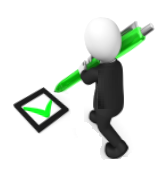 Topshiriqni tekshirish: 31-misol
2
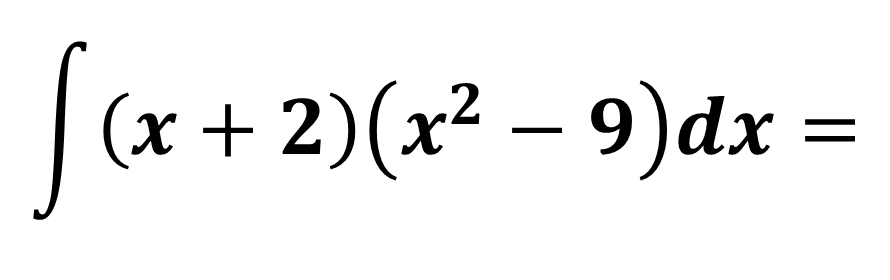 Topshiriqni tekshirish: 31-misol
3
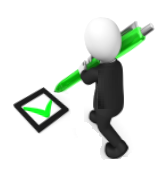 Topshiriqni tekshirish: 31-misol
4
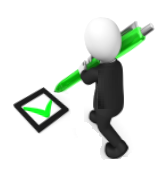 Topshiriqni tekshirish: 31-misol
5
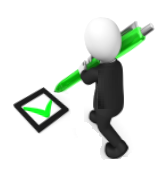 Topshiriqni tekshirish: 31-misol
6
7
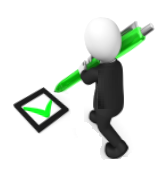 Bo‘laklab integrallash
1-misol
1
Integrallarni hisoblang:
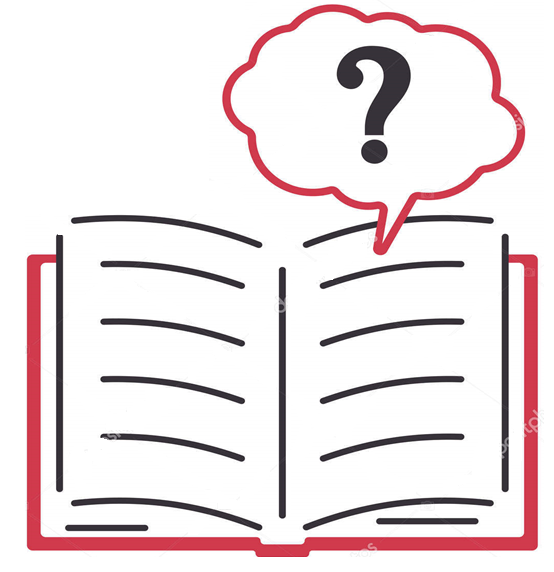 2
3
1
Misolning yechimi
2
Misolning yechimi
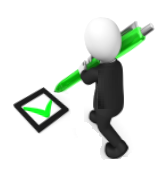 3
Misolning yechimi
2-misol
1
Integrallarni hisoblang:
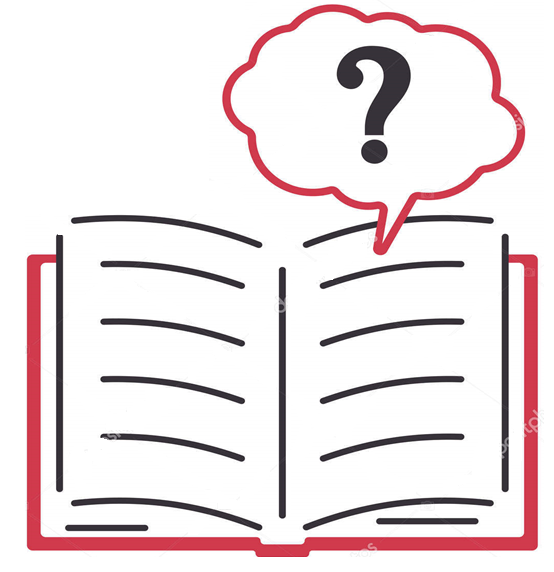 2
1
Misolning yechimi
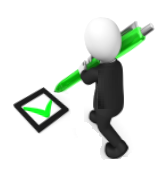 2
Misolning yechimi
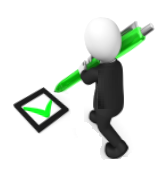 3-misol
1
Integrallarni hisoblang:
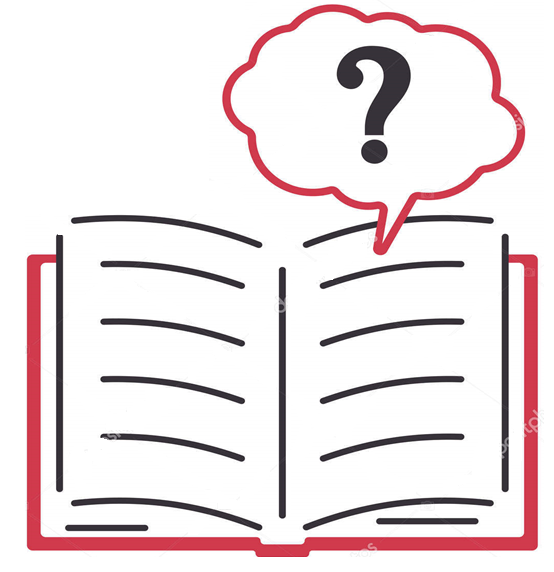 2
1
Misolning yechimi
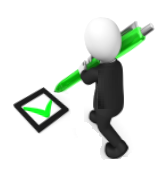 2
Misolning yechimi
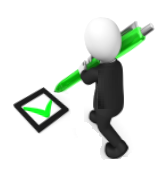 4-misol
1
Integrallarni hisoblang:
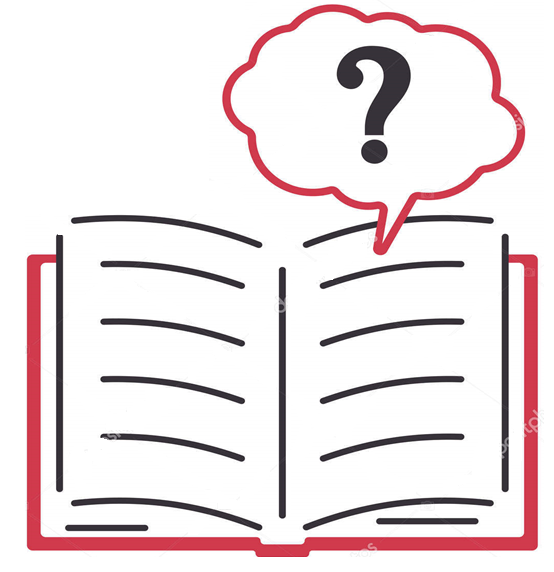 2
1
Misolning yechimi
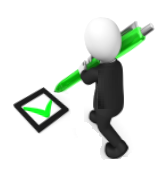 2
Misolning yechimi
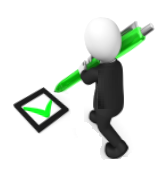 5-misol
1
Integrallarni hisoblang:
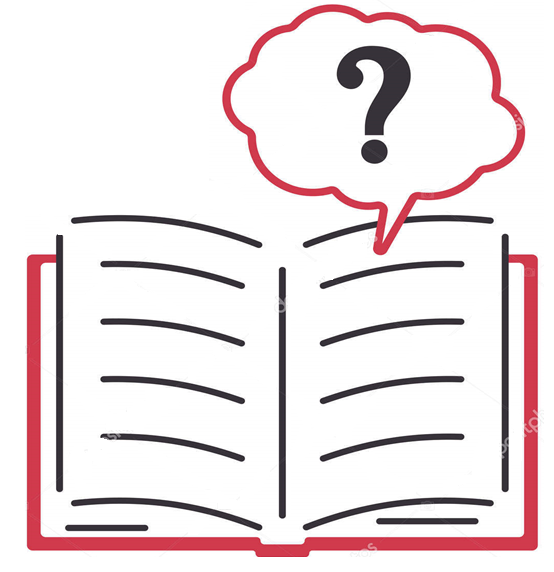 2
1
Misolning yechimi
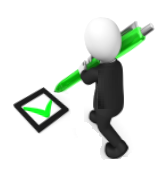 2
Misolning yechimi
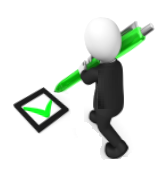 6-misol
1
Integrallarni hisoblang:
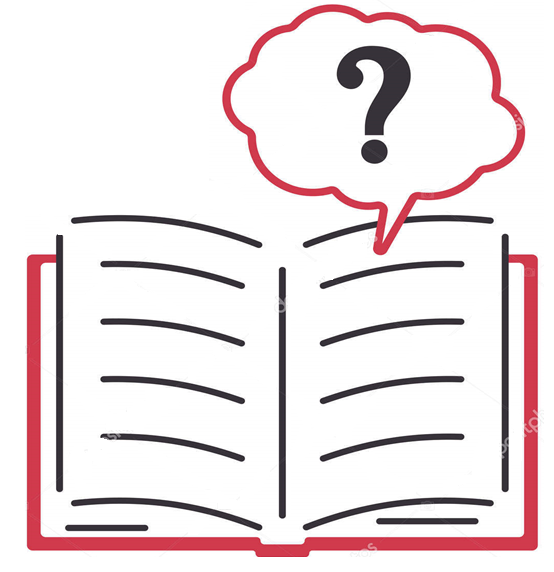 2
1
Misolning yechimi
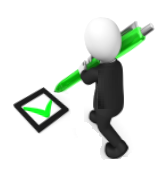 2
Misolning yechimi
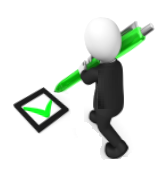 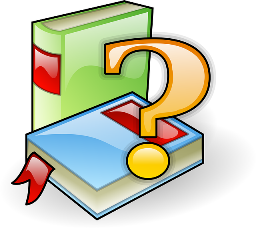 Mustaqil bajarish uchun topshiriqlar
95-sahifa
34-misol
35-misol